방송기획론
김 준 모
방송매체의 특성
百聞以 不如一見
현재진행형의 매체
인간관계의 중요한 매체
살아 움직이는 매체
친밀한 매체
1. 방송프로그램의 개념과 분류
▶ 방송 프로그램의 의미




▶ 프로그램 유형 분류기준의 필요성
1. 방송프로그램의 개념과 분류
▶ 분류 기준 설정의 어려움
1. 방송프로그램의 개념과 분류
▶ 프로그램 유형 분류기준에 의한 분류

① 내용에 의한 분류
   
② 형식에 의한 분류

③ 대상에 의한 분류

④ 기능에 의한 분류
1. 방송프로그램의 개념과 분류(방통위 프로그램 분류방법)
2. 지상파 텔레비전방송 편성
▶ 편성의 개념

① 강대인(1989):

② 김규(1993): 
       광의: 


       협의:
2. 지상파 텔레비전방송 편성
▶ 편성의 개념

③ 차배근(1981):



④ 한진만(1995):
2. 지상파 텔레비전방송 편성
▶ 편성의 기본이념

① 최창섭(1985): 



② 한균태(1989):
2. 지상파 텔레비전방송 편성
▶ 편성의 목표

  :



  :
2. 지상파 텔레비전방송 편성
▶ 편성의 요건
첫째, 
둘째, 
셋째, 
넷째, 
다섯째, 

▶ 편성과정
 ①편성방침의 결정: 
 ②기본편성표 확정: 
 ③프로그램의 제작:
2. 지상파 텔레비전방송 편성
MBC-TV의 프로그램 개편 과정
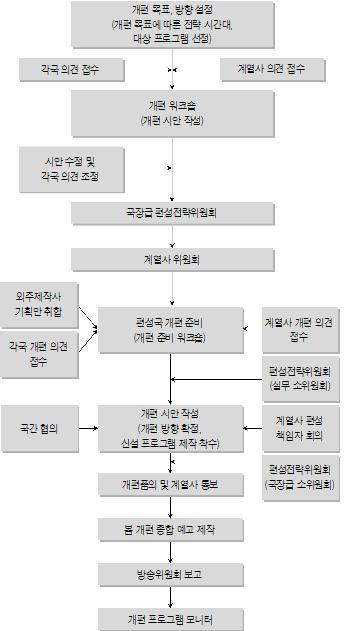 2. 지상파 텔레비전방송 편성
▶ 편성의 결정요인
  : 편성의 형태


   
▶ 편성 결정 요인
  ① 외적 조건


  ② 내적 조건
2. 지상파 텔레비전방송 편성_편성전략의 유형
⑴ 줄띠편성(strip programming)
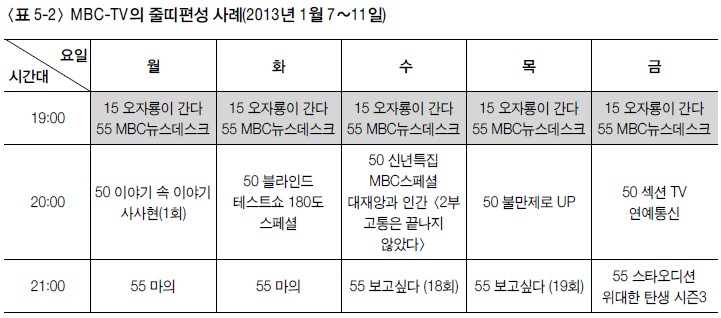 2. 지상파 텔레비전방송 편성_편성전략의 유형
⑵ 구획편성(block programming)
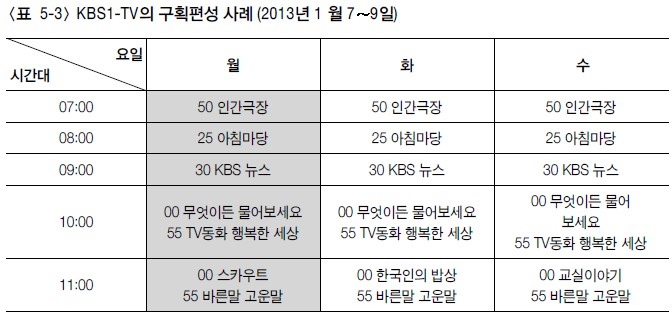 2. 지상파 텔레비전방송 편성_편성전략의 유형
⑶ 장기판 편성(chekerboard programming)
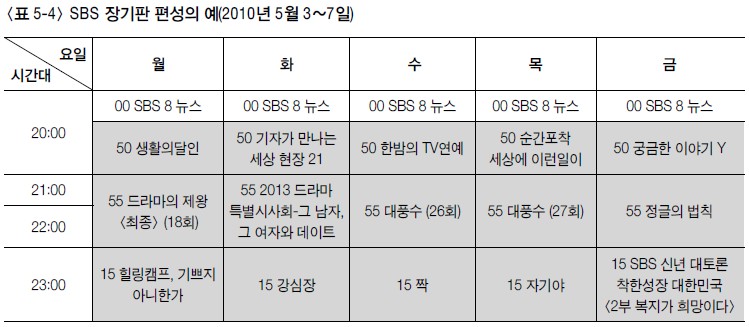 2. 지상파 텔레비전방송 편성_편성전략의 유형
⑷ 대안편성(alternative programming)
2. 지상파 텔레비전방송 편성_편성전략의 유형
⑸ 함포사격형 편성(blockbuster programming)
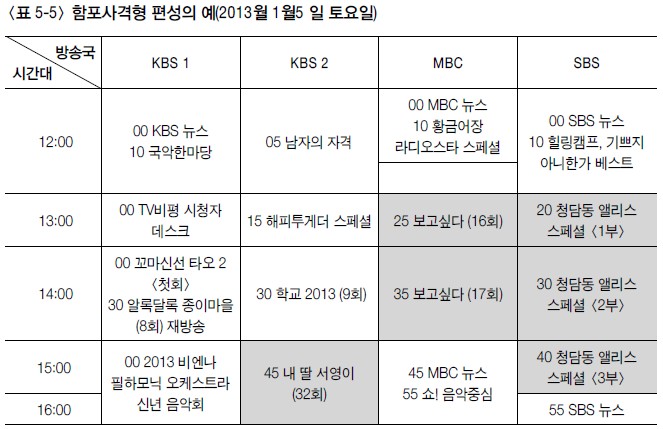 2. 지상파 텔레비전방송 편성_편성전략의 유형
⑹ 실력편성(power programming)
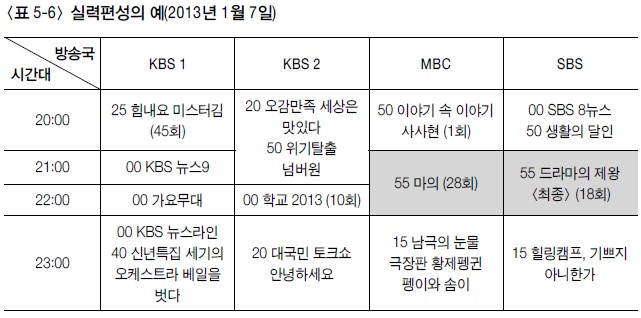 2. 지상파 텔레비전방송 편성_편성전략의 유형
⑺ 대응편성(counter programming)
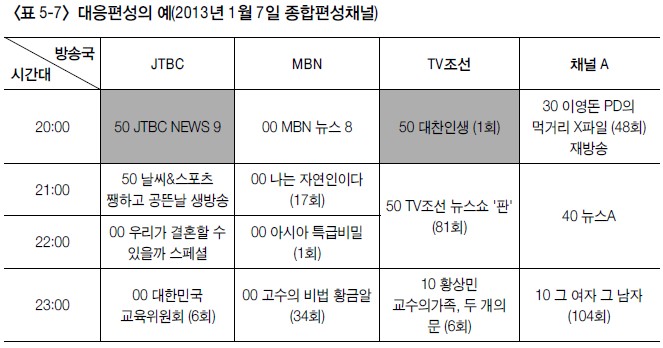 2. 지상파 텔레비전방송 편성_편성전략의 유형
⑻ 엇물리기 편성(cross programming)
  : 경쟁국의 프로그램보다 조금 앞서 편성하거나 아예 상대방 프로그램의
    가운데쯤에 걸쳐서 강력한 프로그램을 편성하는 전략
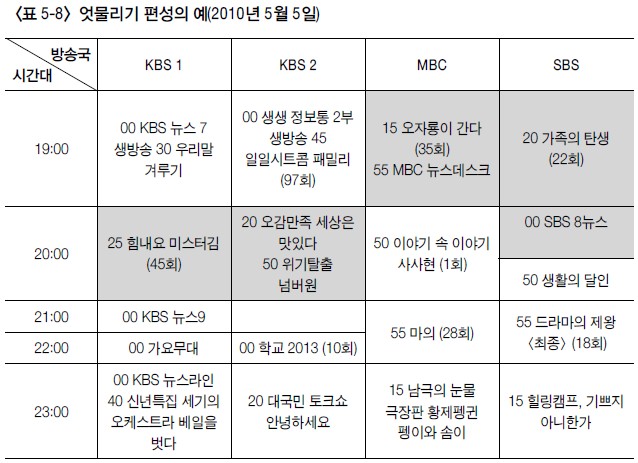 2. 지상파 텔레비전방송 편성_편성전략의 유형
⑼ 끼워넣기 편성(sandwich, hammocking)
  : 장래가 불확실한 새 프로그램을 인기있는 기존의 두 프로그램 
    사이에 편성하는 전략 
  
⑽ 양면 걸치기 편성(tent-poling)
  : 하나의 인기있는 프로그램 앞뒤에 새로운 프로그램을 편성하는 전략
  
⑾ 선제편성(lead-in, lead-off)
  : 주시청시간대의 시작을 강력한 프로그램으로 편성함으로써 처음부터 
    최대한의 시청자를 확보하자는 전략
2. 지상파 텔레비전방송 편성
▶ 편성전략의 변화

  : 
 
  : 

  :


  :
3. 케이블방송과 위성방송 편성
지상파 방송과 달리 채널마다 특화된 전문편성 시행

  
  케이블방송과 위성방송이 추구하는 편성 목표



  주요 편성 전략
3. 케이블방송과 위성방송 편성_주요 편성사례
: 테마편성   


 : 프로그램 간 틈새편성   




 : 마라톤편성
Thank You !